Отчет об исполнении бюджета Вербовологовского сельского поселения за 2020  год
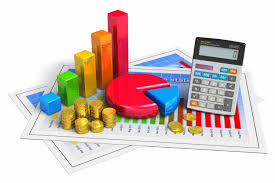 исполнение бюджета за 2020  год
Профицит  бюджета – превышение доходов над расходами
Исполнение доходов
 – 9048,1 тыс.рублей;
Исполнение расходов 
– 6768,9тыс.рублей;
Профицит бюджета 
– 2279,2 тыс.рублей
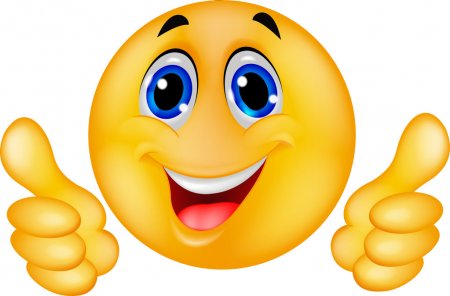 исполнение доходов за 2020  год
исполнение доходов за 2020  год
Структура доходовобщий объем полученных доходов – 9048,1 тыс.рублей
Динамика поступления доходов
исполнение расходов за 2020  год
Сравнение расходов бюджета с 2019 годом
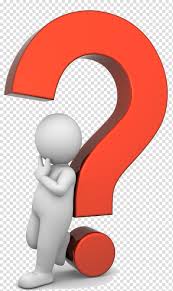 Что такое муниципальная программа

Муниципальная программа – документ стратегического планирования, в котором устанавливаются цели для решения задач социально-экономического развития поселения с указанием конкретных сроков и ответственных исполнителей, а также объемов и источников средств
Формирование  расходов  бюджета  программно-целевым методом планирования
Исполнение по муниципальным программ 6676,4 тыс.рублей
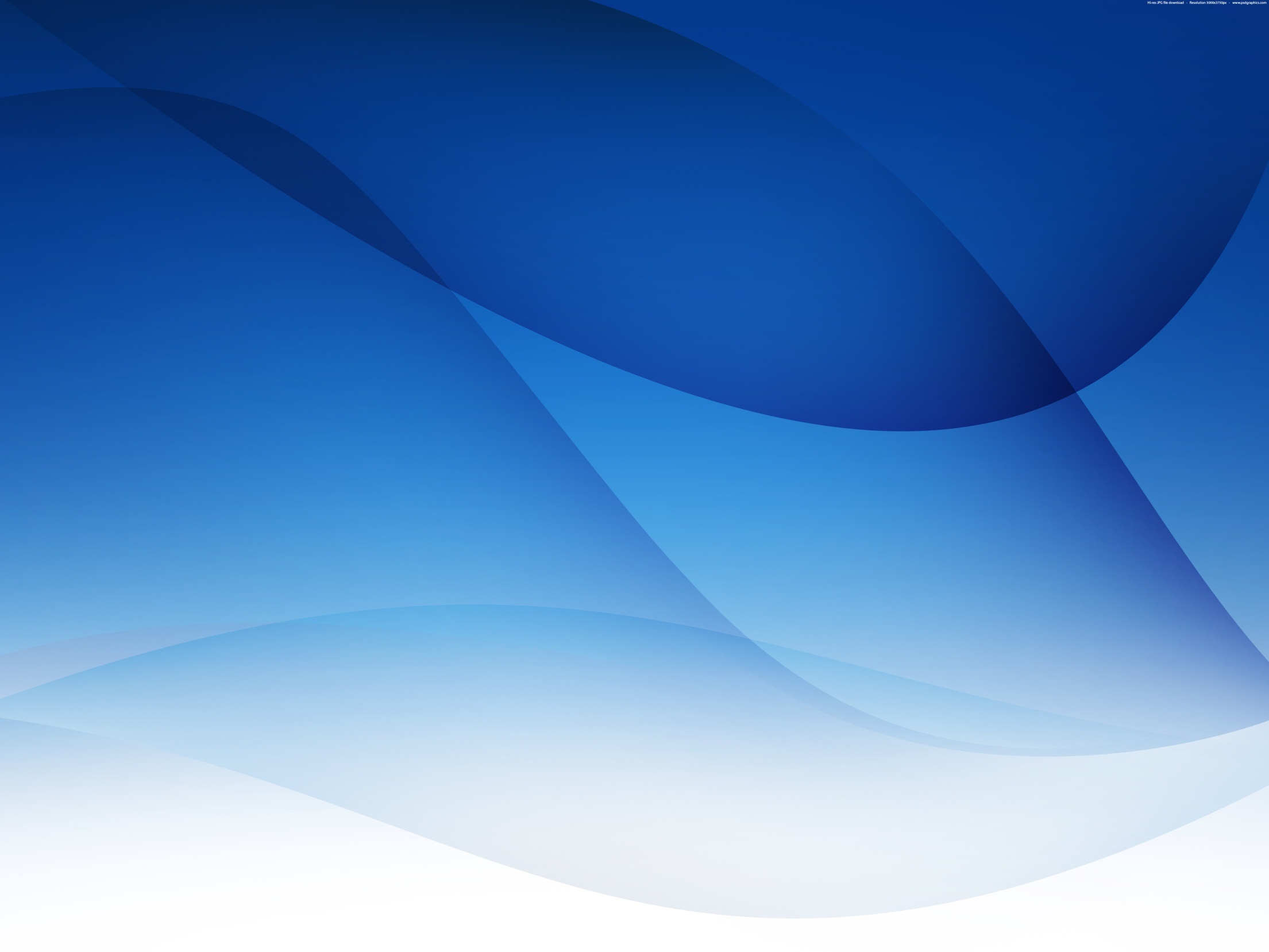 Формирование  расходов  бюджета  программно-целевым методом планирования
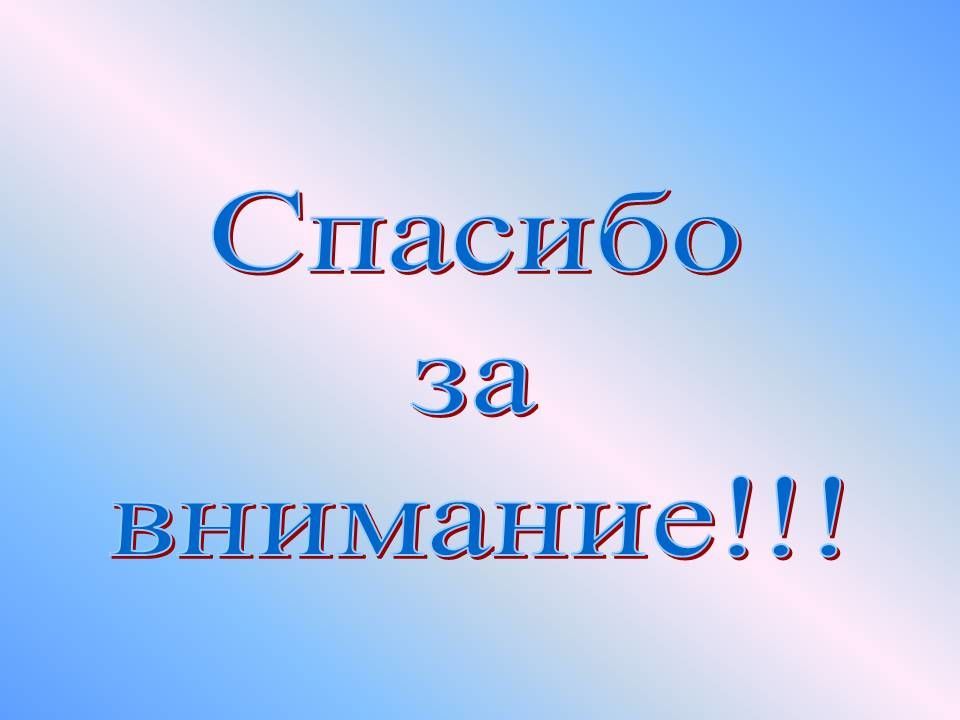